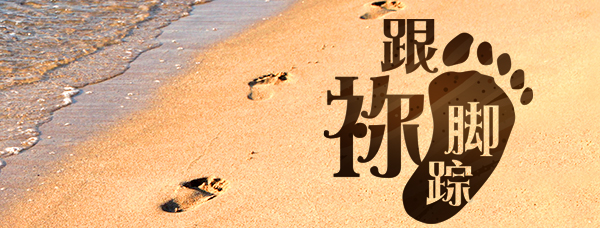 第二十一单元：建立身量（上）
第83讲：实践均衡作息
要义：金句
耶稣的智慧和身量，并神和人喜爱他的心，都一齐增长。（路2:52）
2
精义：撮要
主耶稣是均衡成长美好的样式。
3
传播焦点
现代 “以巴弗提”
他是我的兄弟，与我一同做工一同当兵，是你们所差遣的，也是供给我需用的。（腓2:25下）
4
传播焦点
卖命的事奉
腓立比教会派以巴弗提去服事保罗
均衡的门徒 
落实门徒事工
5
传播焦点
另类思考
曾听过著名教会领袖如此说：世上本没均衡事奉，因见教会历史都是 “那些为主不均衡” 的人写出及走出来的。 但耶稣却是个例外，祂力求生活与生命有均衡 !  （路2:52）
6
生活应用
你是现代的“以巴弗提”吗？为事奉甚至连生命也不要？
7
反思问题
“卖命事奉”与“不愿委身”如何取得平衡？
8
听众回馈
何谓“均衡的事奉”，对有所谓的“另类思考”，你有何意见？
9